Summary questions on Chapter 4
List the different types of vegetable farming system

The difference between different types of farming system

Is possible to produce different type of vegetables in every where at any time? If yes; in which farming system?
Chapter-5. Principles of Vegetable Crops Production & Management
Chapter Objective 
At the end of the unit, you should be able to:
 Understand pre planting operation in nursery and post planting cares in main field
5.1. Pre-planting operations
5.1.1 Nursery Site Selection, Establishment &  Management
5.1.1.1. Definition & the Need for Nursery Site
The first step in successful vegetable production is
 Raise healthy vigorous seedlings in nursery. 

Young plants whether propagated from seed or vegetatively 
require a lot of care particularly during early stages of growth.
They have to be protected from:- 
Adverse temperatures, heavy rains, drought, wind & a variety of pests and diseases etc.... 

If small seeded vegetables are sown directly in the field, 
Germination is often poor & 
The young plants grow very slowly and
 Require a long time to mature. 
The season may be too short for full development in the field.
To overcome these problems many vegetable are grown in nursery before being transplanted in the field.

But some vegetables do not transplant well; particularly
 Root crops & must be sown directly in the field for optimum results. 

It has to be noted, however that transplanting seedlings 
interrupts their growth which has the potential to reduce their vigor.
Therefore;  nursery can be defined as: 
It is a compact place where seedlings are raised with maximum possible care through protection from 
Unfavorable condition or 
by providing optimum conditions for germination & subsequent growth 
until they are strong enough to be planted out in their permanent place during the early stages of growth.  

A nursery can be as simple as a raised bed in an open field or sophisticated as a glass-house with micro-sprinklers & automatic temperature control system.
Some of the benefits of raising seedling in nursery: 
To give the seeds better conditions for germination by  growing either in seedbed or in containers, greenhouse etc..

To give intensive care for seedlings- 
at an early stage of development most vegetable crops require special attention that is not possible in the main field. 
It is used to apply optimum growing conditions to the various plants during their very early stages 
eg by providing good soil, 
protection from frost & rain by shade, diseases, insect pests & animals, weeds
It give opportunity for selection- 
Select well grown, vigorous, uniform & disease free seedlings for transplanting in order to obtain an even stand on the field. 
Thus week & disease seedlings are eliminates/discarded 

Extend a short growing season for late maturing crops: 
Seedlings can be raised in a nursery under a protected environment before conditions outside become suitable for growth & transplanted into the field when conditions allow, thus reducing the amount of time spent in the field.
To produce  seedlings for transplanting to rain-fed fields at the start of the rains in adequate quantity & quality.

Reduction of costs- 
to economize seed especially expensive hybrid seeds due to seeds are needed for direct sowing in the field require much higher than seeds require in nursery. 

It also saves/reduce space, water, labor, pesticides under nursery conditions than planting directly in the field
Forced vegetable production for an early market: 
Vegetables can be grown ‘out-of-season’ in a nursery when conditions are not yet favorable. 
Such crops will thus mature earlier after transplanting & hence stand to fetch a higher price in the market especially when supply is low.

Protection against Temperature extremes

To obtain large number of plant from small area

Etc….
5.1.1.2. Factors Considered During Nursery Site Selection 

The production of good seedlings in the nursery is largely dependent upon 
Suitability of nursery site chosen.
The following points should be emphasized during site selection:
Proximity to planting site/main field: it is used to reduce cost of transporting & risk of loss of seedlings during transportation to the field & there by seedling failure after transplanting. 

Labor availability: Nursery operations are labor intensive. So; nurseries are sited in areas where regular supply of labor can be easily obtained.

Market availability: it should be located as close as possible to the sites of potential buyers /grower.
Supplies condition: it should be located close to sources of inputs (equipment's or tools, seeds, pesticides, fertilizers).

Availability of infrastructure- good roads (for transportation of supplies, seedlings), electricity, telecommunication etc...

Climatic condition of the area- ToC (free of frost), light, wind and Rain fall condition

Water supply/ availability: A nursery should be located near continuous reliable/abundant & inexpensive supply of uncontaminated water (pond, stream, river, etc).
Land which was not previously planted under the same crop-  to avoid buildup of diseases & nematodes (rotation can be use as a solution)

Social factors: do not displace the community etc…

Topography of the land:  It better to have a level or gently slope land with good drainage to reduce cost of establishing the nursery considerably. 
If established in steeper slopes of a land; soil conservation measures (terraces) are required.
Nursery soils condition: 
it needs favorable soil conditions (well drained, absence of toxicity, fertile, soil pH etc.). When nursery plants are raised in pots/poly bags/trays; it may not be necessary for soils on the nursery site to be fertile. But in this case, a source of high quality soil must be as close to a nursery site as possible in order to lower the cost of soil transportation. Avoid stony or very heavy soils, which crack deeply up on drying & very sandy soils. 

Nursery site should be outside the range of roots & shades of trees, hedges & building, free from noxious weeds.   

Etc..................?
5.1.1.2. Types of nursery/growing structures (Greenhouse, lath house, cold frames & hot beds & field)
Plant growing structures 
Are structures that are built to provide the best growing conditions for plants.
With plant growing structures we can change /manage the 
Growing environment such as 
TOC, 
Moisture in the atmosphere (humidity). 
Amount of light & 
For eg. photoperiod/length of the day can be modified according to the specific need of plants 
using black cloth to cover the structure or
 by the use additional light
It also used to protect young plants during the early stages of  growth until they are big enough to be planted at their permanent sites from animals, insects etc... 

Several vegetables are raised under glass protection from the heat of the sun & provision of a humid atmosphere around house. 

There are a variety of plant growing structures which can be used, however, it may be used depends on 
The growing region & 
The purpose for which the structure is needed for
The commonly used plants growing structures are:  
Greenhouse, 
Hotbeds, 
Cold farms & 
Lath house
Seedling may be grown in the open field of raised bed (in open air cultivation) 
Problems for open air cultivation are:
Damage of plants by 
heavy RF, flooding, Erosion, leaching, 
high solar radiation & evapo-transpiration & shortage of water in dry seasons, 
plant diseases due to rain, high humidity & 
storm damage & High weed infestation
low ToC in some regions &
Increasing use of pesticides which are washed off by rain
Advantages of protected cultivation in greenhouses are:
Protection from 
Heavy RF, 
Too high radiation, 
Wind, insect, animal & 
Lower transpiration/evaporation & 
Better efficiency of pesticides & fertilizer & 
For planned production for production deadlines
To create a barrier b/n the seedlings & external environment 

Protect plants from wind, rain, hail, birds and insects

The workers can do much better job as the facilities for work are much better. So watering & care of plant is much easier.

Allows to vegetable seedlings in regions at times when outdoor condition is not be optimum.

Etc………
A. Greenhouse
It Is a transparent roofed glass/plastic structure 
Used for growing plants. 

It provides best facilities for growing young plants by 
Controlling/modify many environmental conditions. 

Advantages of growing vegetable seedlings in greenhouse:
To control & modify microclimate 
thus affect 
seed germination, 
root initiation, and 
over all plant growth
B. Hot beds (frames)
The hotbed is a small/low structure which are artificially an enclosed transparent cover frame with heated beds/soil 
used for germinating seeds & rooting of cuttings 

The hotbed is a large wooden box or any other durable frame with a slopping, tight-fitting lid made of window sash or, preferably regular hotbed sash. Mainly used in cool temperature regions &/or seasons. 

Heat is provided below the growing medium by 
Electric heating  cables,  hot  water/steam pipes, hot air flues (by burning wood or coal), or fermenting manure.
Electric system is best one due to
 Easily manipulated & 
Readily moved, 
Always ready for use,  
May be converted into cold frames by turning off the electricity  

The hotbed  is  field 10  to 15cm  of  the  growing medium  over  the  heating  cable  or  any  other  source. 
Therefore, seedlings can be grown in such structures.
Cold frames (Sun frame)
A plant growing structure that are covered with poly, lath or other covering material & not heated in the cold season. 

Primarily used for growing, protecting & hardening of young plants. 

These structures; helpful in tropical & subtropical regions for acclimatizing introduced plants from temperate areas 

The only supply of heat incase of cold frame is radiant energy. Sun enters the box during the day heating the soil and air inside. 

The covered frame also protects the plants from cold desiccating winds.
Lath house 
An outdoor less expensive shade structure, protect 
container grown young & tender plants from 
high warm season ToC &
 light irradiance 

It is also used 
to reduce moisture stress & water requirements of plant,  
for hardening off young & tender plants, 
to maintain shade love plants, 
to hold plants for sell.
It can be constructed from 
locally available covering materials (grass/straw) or 
commercially supplied covering materials (saran/poly propylene fabric or UV-treated shade cloth & from aluminum, wooden material or iron 

Under tropical condition instead of green house, lath house are found very necessary. 

Lath house provide outdoor shade and protect plants from light temperature and high light intensities.
5.1.1.3. Preparation of Media for Raising Seedlings in Nursery
Soil is the major universally available medium for germinating seeds & growing seedlings. 
However, it is not necessarily the best medium. Some soils are unsuitable for growing seedlings. 

Artificial media (nursery mixes) made of 
perlite, 
sieved sand, 
garden soil, manure, 
Vermiculite & peat moss etc…are used for raising seedlings.
A growth/rooting medium should have following qualities: 
Sufficiently firm/dense enough to hold seeds in place during germination.

Capacity to supply plant nutrients; 
pH of the soil mix should be adjusted to a range of 6-7 to supply nutrient

Have a high water holding capacity,  Cation exchange capacity so that it can provide nutrients & Aeration.  
Organic materials, coconut coir dust, rice husk, mosses & fully decomposed dried manure are used in a nursery mix
 to improve soil’s water holding capacity & aeration.
Free from weed seeds, nematodes and other pathogens.  
Nursery mix should retain only the beneficial types. 
To achieve this, the nursery mix is often sterilized either with the use of 
heat (eg. Steam sterilization,  Solarization) or 
chemicals (gas methyl bromide, chloropicrim and vapam).

The nursery soil should be fertile, loose, fine & free from disease, pests & toxic substance. Generally, it should have an 
OM  amount from 15%-20%, 
Soluble N 60-100 ppm, 
Soluble P (P2O5) 100-150 ppm & 
Soluble K (K2O) 100- 200 ppm in pot soil.
D/t media are normally mixed together to obtain a ‘near’ ideal mixture. 

Example of Proportion of nursery soil mixes are:
1: 1: 1 sieved sand: garden soil: compost

1: 1: 1 garden soil: coconut coir dust: compost

1: 1: 1 garden soil: animal manure: coconut coir dust
The widely used formula generally like this:
For mother bed: Nursery soil is 6-7 portion of manure or compost and 3-4 portion of garden soil.

For transplanting bed: Nursery soil is 3-4 portion of manure or compost & 6-7 portion of garden soil. 

If necessary, we can add some chemical fertilizers into the soil to make it more fertile. But, we should be careful with the amount of N fertilizer added.Normally, in1 cubic meter nutrient soil;  
for leafy vegetable seedlings 250-300 g urea & 0.5-1.0 kg superphosphate &
for fruit vegetables 250-300g urea & 1-2kg super-phosphate is needed.
5.1.1.4. Pot & Bare Rooted Seedling Production
Seeds can be sown directly in a seedbed of ground soil (seedling are called bare rooted seedling) at a correct spacing and depth. 

Advantage of growing directly on seedbed are
Easy to distinguish the root pattern during transplanting
Easier to arrange their root during transplanting to a field.

Drawbacks- 
it causes high death rate after transplanting b/c of the mechanical damage occur on the root while uprooting & transporting- root exposition to the sunlight,
Seedlings can be also be grown in 
sufficiently large pot/poly-bags which are fill with appropriate soil mixes. 
The pot have holes in the bottom for drainage purpose

Advantages of growing in pot 
Higher survival rate & faster establishment of seedlings in the field
B/c of little soil disturbance while planting, 
Easy for seedling transportation to a distant place, 
Relatively less water requirement because there is little water loss etc…
Disadvantage of growing in pot:
 Lack selection of roots
Difficulty to look into the growth pattern of the root; it might be a deformed roots and
It is costly (cost of polybag& too transport seedlings). 

5.1.2. Seedbed Layout & Calculating Area
Seed bed is
 an outdoor area that are fully/partially exposed to sunlight &
 set aside for the production of a large number of seedlings at a minimum effort.
Establishment of nursery
 Requires careful planning prior to sowing seeds & 
 it should be drawn/layout on paper that indicates:-
Location & cultivar name of each vegetable, 

Irrigation system/channels (if applicable), drains, 

Nursery area, roads/paths, buildings, hedge, fence, wind breaks, 

Other permanent features of the nursery eg store house, office etc…
Layout/planning is important
To determined the number of plants needed before planting and thus to minimize land wastage

For better supervision & to carry out intercultural operation in efficient manner and future explanation. 

Equal distribution of seedlings in the area

Generally has great importance for successful /profitable vegetable seedlings growing enterprise. 
The above uses of careful planning/layout is become successful with proper choice of variety and care given to young seedlings
The seed bed size in the layout is calculated/determined based on the 
Length, width, paths, 
Type of vegetable grown etc…

Nursery area partition rate when planning/establishing nursery include the following proportion: 
Vegetable seedlings area is 85% or more by considering optimum spacing &
 Others area are for roads, building and use of other purpose
The size of nursery is depends up on; 
Number and type of seedlings to be raised, 
Production techniques eg. size of containers used & Availability of infrastructures etc…

Before a nursery site is prepared, the area for the nursery could be calculated taking in to account: 
Plant population required in the field, 
reserve plants needed, 
size of the bed & spacing for the nursery
5.1.3. Seedbed Preparation & Quality Seed Sowing
Seed bed preparation
Prior to preparing the seedbed, it is very important to decide on 
the position of the seedbed & 
the area for the nursery could be calculated (based on plant population required, reserve plants needed, size of the bed & spacing the nursery). 

In general, it is advisable to lay out seedbeds 
across the slope &
according to the direction of the light to get equal chance of getting sunlight in the morning and afternoon.
Then the seedbed is prepared 
Seedbed  preparation starts by digging (tilled) over the total area where the beds are to be established at a depth of 20cm

Roots, stones and bid clods of soils should be removed or will be broken down to a fine & pressed down to avoid air spaces & then surface will be leveled & edges is firmed 

After digging incorporate 
FYM or compost (2 kg m2) & DAP (20gm m2 of the bed area) if needed. 
If the soil has low fertility; add 10gram each of N, P2O5 & K2O for 1m2 of bed area for most vegetable crops. 
Then mix the fertilizer well
Moreover, a border of soil about 5-7 cm high & wide around the edge of each bed will be raised 
to prevent water run off and consequent erosion

After two or three weeks; sow the seeds in 0.5-1cm in a deep furrows and cover the seeds with soil. 

Then after sowing; all cultural practices required for germination & growth of seedlings are applied eg. 
Mulching, 
Watering 
etc…
Three kinds of seedbeds are 
Commonly used in producing vegetable seedlings depending on the 
Soil and
 Climatic/weather conditions 

These are
 Raised, 
sunken and
 flat bed
Raised seed-beds: 
It is the most common type of nursery beds which have been accepted widely by vegetable growers. 

The soil b/n bed will be dig 5cm deep & the soil be thrown on the beds to raise the seedbed 
by 10-20cm higher than surrounding path. 

The bed have a 
width from 1.0 to 1.2/1.5 m &
 mostly length of convenient size 5-10 m & 
paths of 40-60cm are left b/n beds to facilitate the movement of the workers b/n the beds without stepping on the beds.
It is constructed in 
High RF /rainy season or 
When water logged soil condition is expected (poorly drained soils (clay soils)) 
To facility drainage.  

The advantages this bed is
 To encourages drainage & root development of seedlings & 
Facilitates easy removal of seedlings for transplanting without damaging their roots.
Flat beds: 
Prepared where the land is level with adequate drainage system.
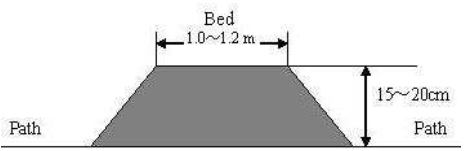 Sunken beds: 
made like basin with depth of about 15-20 cm; or 8-10cm bellow the ground level for areas which have 
A prolonged dry season or in less precipitated (low RF) areas and 
 Light drained soils like sand.
 It help to conserve/ economize water (reducing evaporation)
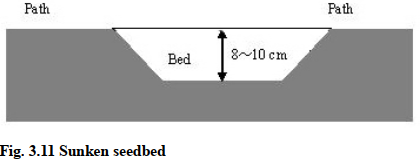 In general disadvantages of seedbeds- 
Pulling the seedlings during transplanting causes damage to the roots, 

It is  laborious 

May cause transport problems &

Spread/outbreak of diseases within the seedbed is difficult to control.
Aspects to Be Considered While Preparing Nursery Beds
(1) On prevention of erosion

(2) Digging drainage trenches/channels  to avoid waterlogging.

(3) Determining the size nursery beds

(4) Leveling: It is necessary to cut soil clods and lumps into small fine ones and to level and smooth the soil surface

(5) Row making: is necessary, if the sowing method is drilling.
B. Quality Seed Preparation and Sowing
The seeds selected for sowing should be 
Collected from reliable source (certified; seed are  typically  sold  in packages  or  containers  that  indicate  crop,  cultivars,  germination % & chemical seed treatments, if any), 

Use the right variety (genetically true to type) & 

Of good quality (high germination rate & purity that do not contain seeds of other crops/weeds). If there is dormancy problems… the dormancy should be broken before sowing
Finally the seed is sowing in the seedbed to a proper depth. 

There are no definite rules however the following points should be considered on the depth of sowing (commonly 1-3cm) seeds 
Kind of the crop eg. larger seeds are planted deeper than smaller sized seeds
Type of germination
Moisture status of the soil- Soils having enough moisture need less planting depth. 
Soil type- On light soils such as fine sand or sandy loams seeds are planted to the greater depth than on heavy soils.
Seeds are usually sown in rows running across the width of the seedbed. 

The spacing b/n rows & plant are depends on the kind & vigor of the crop;  usually rows are 10-15 cm apart and seeds are dropped at every 2.5 to 5 cm within the row/plant.

Different Methods of Seed Sowing 
Drilling or row seeding: 
Seeds are put in drills made with a pointed stick or a hoe. 
Comparing with broadcasting, it is more convenient for furrow irrigating & applying fertilizers.
Broadcast sowing-
It is deliberate random scattering of seeds on the field or prepared seed bed. 
It is feasible when field is adequately prepared (well pulverized), weed less & irrigated by sprinklers.
It is suitable for those vegetables such as non-heading chinese cabbage, amaranth, carrot, mustard etc
Which require close spacing, 
Mature early (less than 50 days), grow relatively fast &
 have small seed size and the seeds are not expensive. 
Before sowing, mix the seeds with sand (1:4) to well distribute seeds while broadcasting.
Dibbling /Pocket drilling/sowing in seed holes: 
Used for all vegetables
That have big seeds &
Form big plants (okra, legumes, cucurbitaceous). 

Holes are made & 2-5 (may one) seeds are dropped in each hole and

It is mainly used in pot without nursery transplanting especially for sowing of cucurbits and legume.
Factors Affecting Time of Sowing 
Water- there should be enough water for sowing/planting.

T℃ requirements of the vegetable crops- 
For warm favoring vegetables the optimum sowing date is when soil T℃ of 10 cm depth arrives at 10℃-15℃ 
But for cold tolerant vegetables, the soil T℃ arrives 5℃-10℃ is ok.

The date at which product from the plant is desired-
according to the market demand
Vegetables can be classified into 3 group depending on the planting/sowing practice: 
 Crops usually direct-seeded to filed: 
 eg. cucurbits (cucumber, watermelon, squash, pumpkin muskmelon), snap bean, cowpea, soybean, hybrid onion, open-pollinated bitter gourd, okra, water convolvulus. 

Crops that should be direct-seeded to field: 
Used for tap root system of certain root vegetables 
eg. Radish, carrot, turnips, root beets. For leafy vegetables such as spinach, non heading Chinese cabbage
 they grow fast with relative short life cycle, direct sowing is more suitable.
Crops usually transplanted (sown in nursery first and then transplanted)-
Brassicas (Cabbage, broccoli, cauliflower) 

Solanaceous fruit vegetables (tomato, eggplant, pepper, hybrid bitter gourd)   

Bulb crops like onion and leek are usually sown first in a nursery beds and then transplanted in the field. 

Others like celery, and lettuce also etc…
Factors affecting decision to transplant or direct seed to Field
Plant factors:  
A.  Rate of root regeneration:  
Roots are always broken when plant is transplanted. 
The top of the plant cannot resume normal growth until the broken roots have been replaced & a balance in the root/shoot ratio has been attained.  

Many vegetables are very slow in regenerating new roots. The slow root regeneration greatly retards the development of the plant causing a check in growth which is never corrected and which greatly reduces the ultimate end yield of the plant.  

Tomatoes, eggplants, peppers, cabbages & other crops that transplant easily have rapid root regeneration.
B. Type of root system: 
Vegetables such as carrots, beets & radishes produce a long tap root which forms the basic part of the root system. If the tap root is damaged, the root system is severely reduced in size. 
It is hard to prevent damage to the tap root b/c the seedbed (seed box) has a limited depth.  In cases where the tap root is fleshly & edible as in carrots and radishes, a broken tap root causes an odd-shaped, small, undesirable root.  

Generally, plants with a more diffused root system or those with heavy branching like tomatoes, cabbage & onions can be transplanted without any problem.
C. Days from seed to harvest:  
Transplanting slows the development by 1, 2 or more weeks.  

If 7-14 days are added to 90 days required for tomatoes to reach maturity, the growth period is increased. 

 Lettuce which requires 42 days from seed to harvest would have their growth period increased by an average of 25%. 
You can calculate the % (23%) of growth extension period for tomato????

While the extension of the growth period may be relatively insignificant to a tomato grower (transplanting), it is quite significant to a lettuce farmer (direct sowing).
D. Rate of seed germination and seedling growth: 
Some vegetables, i.e. radish, germinate rapidly & their seedling grows fast. 
This makes them easier to direct seed than 
tomatoes & cabbages which 
germinate &
grows slowly in the first few weeks.
Economic factors: 
Size of the farm:  in small farm & some gardeners generally use the transplant method for vegetable since they cultivate only a small area which must be used to its fullest in order to maximize profit.  

 Purpose for which vegetable is grown:  Growing for fresh market requires higher production cost per unit of marketable yield but the returns provides great net profit per unit sold, compared to processing vegetables (so needed transplanting).

Availability & cost of seed: Direct seeding requires much seed. ???????
5.1.4. Seedling management/Post Sowing Care in Nursery
1. Watering
Good germination % alone is insufficient to guarantee good establishment in the nursery. 

Watering of seedbed is one of the cultural practices that should not be neglected at any time . 
Watering is important for 
germination of seeds and 
it also determine seedling vigor in nursery.
Both under & over watering are harmful to the growth of the seedlings. 

Seedlings which are water stressed are 
stunted with poorly developed root & shoot such plants are less likely to establish well in the field. 

Excess watering of seedlings
creates poor drainage/ suffocation of roots & 
encourages development of fungal diseases (damping-off) & 
cause the plant tissue to become excessively succulent which are more susceptible to diseases.
Therefore, examine the seedbed daily and apply water if the surface of the soil becomes at all dry. 

The frequency of watering will depend of local conditions?.  

After the plants are well established; watering should be done thoroughly but not too often. 

It is advisable to irrigate seedlings in the morning ?; 
not in the afternoon as the latter leaves the soil surface moist overnight & thus condition favoring damping off.
2. Shading
Shading should be done to protect the young seedlings from 
High heat intensity in sunny areas &
From heavy rain. 

Shade can be provided by 
Polythene nets or even grass. 

The shade should be removed some days before transplanting 
To acclimatize seedlings to field conditions.
3. Fertilization
Application of both organic & inorganic fertilizers are applied 
Based on
 The crop need and 
Nutrient level of the soil

Well decomposed fym & compost are commonly used in nursery. 

All inorganic fertilizers; most of the time contains npk may be applied before & after sowing
4. Thinning
It is a cultural practice; which involves removal of seedlings 
From surplus or densely populated seedlings to 
Achieve/regulate desired planting density in rows & in holes 
By retaining healthy and vigorous plants. 

During thinning; 
Weak, thin & diseased plants & also healthy one may pulled out to allow healthy seedlings to grow well.  
Sometimes excess seedlings cannot thin; especially for expensive seeds such as hybrid varieties are used instead it put in another well prepared seedbed.
It is normally done 
when seedlings have formed a few true leaves or 
within 2-3 days after the first true leaves are appeared.  Eg Carrot thin out after 4 weeks.

It can be done  2-3 times. 
The first thinning is carried out after emergency of first true leaf,
 the second after the emergency of 2-3leaves & 
 the large shape vegetables such as cabbage, Chinese cabbage; third thinning is necessary
5. Pest control
Insects, diseases & weeds will always exist in great abundance in nursery. 

Pest control is a continuous process from seedling emergence to transplanting.

Methods used to control pests: 
cultural, chemical, biological, mechanical & with developing of integrated pest management

The ability to grow ever more abundant vegetable crops also provided more abundant food for pests.
6. Hardening-off
Hardening-off refers to any treatment on transplants before transfer to field that results in a firming the tissue of plants or 

It is a process by which seedlings are conditioned before transplanting to withstand adverse weather conditions after transplanting to the field. 

So that they can withstand the transition from a relatively sheltered & protected environment to a sometimes harsh open situation (unfavorable environmental conditions such as freezing, hot dry wind, strong sunlight).
Generally; hardening is imposed from about 1-2 weeks prior to transplanting seedlings 
By gradually exposing them 
To higher (or lower) toc &
 the higher light intensity prevailing in the field
 Etc. 

It should, however, not involve any treatment that may reduce the rate of photosynthesis. 

Care should be taken not to over-harden plants, as this may delay maturity and in some instances even reduce crop yields at the end.
Importance:-
Hardened plants develop new roots faster b/c they accumulate food materials during hardening treatment.

It can withstand unfavorable environmental conditions such as low or high ToC, hot, drying winds, insect injury & injury from particles of soil and sand blown by the wind 

Hardening also increases water-retaining power of the cells &  this is of importance in resistance to water loss incident to freezing and in transpiration.

Hardened plants can establish better & able to withstand transplanting shock with minimum injury.
Methods of hardening-off:-
By ToC  treatment (exposure to low & high ToC for a week or more) - when plants are grown under protection during cold weather, it is east to subject them to relatively low temperature by reducing the heat in greenhouse or hot beds.
By increasing ventilation:- under greenhouse, ventilation can be increased to harden cool season vegetables so that they will withstand ToC several degree below freezing.
By withholding/partially cutting watering & withholding fertilization:- when the plants are grown in outdoor beds, water supply & fertilization should be reduced gradually starting 7-10 days before transplanting.
By removing shades:- In outdoor beds, seedlings should be exposed to full sunlight by removing shade.
7. Transplanting
After hardening off the seedlings are transferred to the a well prepared field  

In general, crops that are easy to transplant are 
Efficient in water absorption and 
Rapidly form new roots than crops that are difficult to-transplant (root system of these crops are easily injured during transplanting and so they are normally sown directly in field where they are to grow).

But before transplanting processes; the land that seedlings will be transplanted should be prepared well
5.1.5 Field Establishment & Management
Site selection
List factors to be considered for 
selection sites of for 
Field establishment ……...………………………………Group discussion for 5 minutes?
Vegetable production needs 
Intensive cultivation &
Close supervision staring from 
Nursery management to field production.

Management as a factor of production aims
To organize limited resources such as land, water & labor &
Use them properly to obtain the highest continuous possible net return.
2. Field preparation (land preparation)
After Site is selected & before planting of vegetables seeds  
In direct sowing & 
Planting of transplants (seedlings) to the main field;
 Land preparation is done. 

For most vegetable crops; 
good drainage &
 site preparation are essential.
The purpose/aim of land preparation is 
To make the land ready (smooth, free of trashes land…) to receive the seed or transplants 

Seed drills & transplanting machines operate best on a smooth surface. So it is very important for vegetable production. 

To establish good soil conditions such as loosening the compact soil to the right depth, moistening & aerating the soil

Removing old crop residues, stones
Exposing harmful insects, pathogens and weeds to sun light

It helps to bury surface vegetation and crop residues & 
Resulting in the addition of OM into to the soil, 

Reduced mortality of transplanted crops in the field  

Finally
Facilitate germination of seeds &
Quick establishment, growth and development of transplanted crops.
Land preparation includes  
Clearing the land- 
It is the removal of any vegetation that is growing on the land including roots, dead plant material & even stones & 
Then burning waste, diseased vegetation & woods & use the crop trash for making compost. 

It is used to avoid competition of nutrients, water, light & air, reduction of shading, eliminating the shelter of pests & diseases &
 Then it enhance development of vegetable crop
Ploughing, Disking, harrowing and Terracing 
After the land is cleared, 
various tillage/ ploughing operations are carried out. 
Tillage refers to mechanical manipulation of the soil to provide necessary soil conditions favorable for the growth of crops. 
A soil with good tills will be smooth, friable and adequately aerated. 

Ploughing and disking is done to 
break up the clumps of the soil which improves soil texture.
During preparation of the land; leveling of the land has to be done to  facilitate farm operation like: 
to incorporate crop residue, manure & cover crops, 
control and manage weeds, disease and insects 
improving the physical condition of the soil and control erosion,
 for easily installation of irrigation pipes

Terracing 
it means cutting up slopes into number of level areas and build raised ridges across the slope. It is done to control erosion.
After leveling 
dragging the soil for the seed to be sow or digging planting hole can be done for transplants

Fencing and planting wind breaks are also can be considered as 
a part of land preparation
3. Time, Method, Depth & Rate of Sowing Seeds or Seedling Planting (transplants)
Time of planting: Is determined with reference to: the soil & weather condition, kind of crop & market demand of the produce

Method of sowing vegetables: 
Seeds can be sow directly to main field or first grown in nursery & then seedlings are transplanted to main field. 
There are d/t methods of sowing seeds.
Rate of planting: When seeds are sown in nursery/main filed & planting of seedlings in the main field ; rate planting is depends on: 
Viability of seed: - if low viability  sowing densely 
Time of planting & condition of the soil: eg. Under Unfavorable soil & Weather condition  thick sowing is needed. The longer the time required for germination of any given kind of seed, the heavier the rate of planting.  
The size or Vigor of young plants   the larger the size of the seedling is needed to be transplanted; dense sowing is not used in nursery
Possible attack by insects & diseases  when there is more disease prevalence in the nursery and field;  the heavier planting rate is required.
 Etc….
Depth of planting for direct planting crops to main field is based on: 
Size of seeds, 
Kind of soil & 
Moisture content of soil

4. Transplanting
After the land is prepared & seedlings are grown in nursery of the prepared land; 
Seedlings are planted /transplanting to the filed
 After hardening off seedlings is done in nursery.
Define the term Transplanting---------?
Transplanting can be defined as: 
it refers to taking seedlings out of the nursery bed and then planting it elsewhere or
 it refers to the operation of lifting the seedlings from the seedbeds or containers grown in nursery & transferring & planting them to the field (open or main field) where they will grow and mature. 
Transplanting seedlings from nursery seedbed to open field is also be called planting or field transplanting.

For some vegetable crops & under certain environmental & economical situations planting using transplants is the preferred method of crop establishment in the field.
Importance of transplanting than direct sowing;
Direct sowing requires several times more seeds than for transplanting 
Transplanting can ensure an earlier harvest
Thinning operation can be minimized in the field.
Allow plants to develop better root systems, and it helps in maintaining uniform crop stand in the field. 
Root branching usually increases in the transplanted plants. Transplanting results in a more stocky plant with a better root system. 
It enable warm-season crops to be grown in regions too cold for direct seeding
To give each plant more space etc…
Factors affecting the establishment of transplants
Transplanting success depends on how rapidly a plant is able to regenerate those parts of the root system that were lost/ damaged during transplanting. 

Success of transplanting of vegetable seedling is depend on
The techniques used in performing of transplanting jobs: The way, in which plants are prepared, lifted and transported
The environment during transplanting
Post-planting care: weeding, cultivation etc…
Stage of the crops at the time of transplanting: neither too big nor too small in fact, this stage varies with the crop type; 
For lettuce seedlings to be left in the nursery for more than 30 days from seeding;
For leeks 45 to 75 days, 
For cabbage 30 to 40 days,
 For tomatoes 30 to 45 days &
 for sweet and chili peppers, about 45 days. 
The type of crop to be transplanted: 
Some plants are more injured by transplanting than others. Plants may vary in their capacity of new root formation, in the proportion of the root system they retain and its effectiveness
 Which all together affect growth and development of the crop after transplanting.
Table 2. The adaptability/ease of transplanting of vegetables to transplanting varies widely between crops
Time/stage for Nursery Transplanting: 
Generally speaking; nursery transplanting should be done before flower bud differentiation ? 
for fruit vegetables to avoid transplant shock.
The following things can be considered on determining the time/stage for nursery transplanting:
Height of seedlings: eg. tomatoes, chilies at10-15 cm , cabbage at 12cm, lettuce at 7cm tall & eggplants at least 15cm tall
 Number of true leaves: eg  tomato & eggplant with 2 true leaves, for pepper, cabbage & cauliflower with 3 true leaves, for lettuce with3 to 4 true leaves.
Produce good root system: When the seedlings have produced good root systems.
Age of seedlings- Most vegetable seedlings are ready to be moved 4-8 weeks after sowing. Eg for cabbage 3 weeks-old seedlings at about a pair of true leaf stage are convenient to handle & onion at an age of 6-8 weeks.
Ideal Conditions for Transplanting
The best time to carry out transplanting is in the
 Late afternoon or early evening & 
A cloudy cool weather & 
Moist but not wet soil
 If not transplanting shock may occur. 
Transplanting shock refers to the temporary growth retardation or mortality of seedlings after transplanting.  

However, seedlings that are adequately hardened with slightly damage roots recover well when transplanted in a well irrigated field even on a hot day.
Preparation of seedlings & field for planting (Procedures follow during transplanting) 
Hardening off seedling before transplanting.

Water the seedbed before (6-12 hours) lifting the seedlings 
to ensure that they are fully turgid and that the roots retain plenty of soil when the plants are lifted.

A starter fertilizer solution of 0.1% urea is applied to the seedlings just before pull out to
 assures a ready supply of nutrients for root recovery before transplanting
Seedlings lifted/pull out by using fork. Trimming can be done just remove part of the roots and leaves off (prune off 30% of top leaf) including deformed and diseased root & shoot

As soon as lifting; keep the bare- rooted seedlings in moist  soil  of dig trench & shady location or wrap the plants with banana leaves, plastics 

Irrigate the prepared transplanting beds (or mother bed) a few hours before planting & dig planting holes or trench  (5 cm deep furrow) in transplanting bed.
Plants are set in the holes or trenches at the same level or slightly deeper than they were growing in the nursery. 
During planting; spreading out the roots in several directions & the roots should not be kinked (bent).

Refilling the trench or hole with top soil (filled carefully; air space not be created) & press slightly with hands for firming. 
Generally as the soil has to settle, it is sensible to plant about 10 cm higher than the ground level. 

Irrigate or Water the plants immediately after transplanting and other cultural practice are applied 
eg. Mulch, commercial fertilizer, shade the beds if necessary etc...
Field Management
Most vegetables have short duration growth & operations must be
 Programmed to maximize the use of the land resources, water and manpower.

Inspection, irrigation, fertilization and other cultural practices certainly 
determine the successful establishment of plants to the final harvest of better crop.
5. Irrigation
Irrigation of vegetables is necessity in most subtropical & tropical areas particularly in dry season to provide adequate water. 

Availability & quality of water key thing in irrigation. It should be made well in advance of planting.

Irrigation may be needed to ensure good germination and emergence and for seedling establishment in nursery or field.
The wise use of water is obligatory for all farmers, as growing plants have a high demand for water. 

Optimum supply of water is essential for maximum root development. 
Well developed roots in turn absorb optimal quantities of water & nutrients and producing higher yields.

Vegetables require a constant & abundant supply of moisture throughout the growing season. 
Excess water causes unhealthy roots due to poor soil aeration 
Water stress can reduce crop yield and quality.
Watering or irrigation supplements natural rainfall when soil moisture is insufficient to meet plant needs.

Proper irrigation practices are important 
To produce good crops, 
Control diseases & insect, 
Reduce soil erosion and conserve water

 Irrigation can also be used 
to cool plants during hot days and 
for frost control during freezing temperatures.
Shallow rooted vegetable crops are not generally
allowed to experience more than 10 continuous days without water throughout the season.

Other crops must receive adequate moisture, especially during critical periods in their development. 

Most vegetables require from 25.4-38.10mm of water per week during their peak growing season.
Table . Critical water-use period of vegetable crops
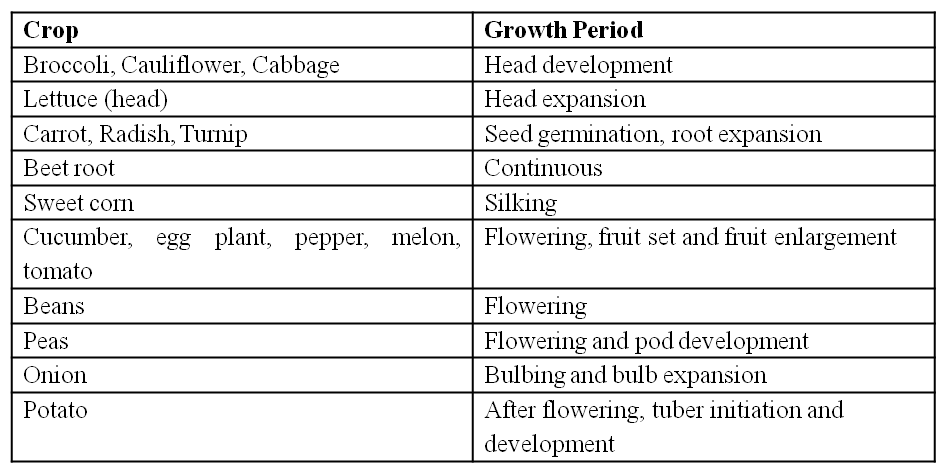 Factors that affect loss of moisture from the soils are 
Run-off, 
Evaporation, 
Percolation to the water table & 
Transpiration. 
The larger proportion of water loss from the field is through transpiration, with the rate of 
Loss fluctuating with 
Duration & intensity of solar radiation, 
Wind speed & 
RH
Methods of irrigation
With vegetable crops, appropriate irrigation practices vary for different species & from area to area depending on agro-climatic conditions. 

The choice of Methods of Irrigation is governed by 
Methods of delivery water (open ditch or underground pipe), 
Size of stream, 
Slope of the land & soil characteristics (infiltration rate & WHC) & 
Quality & cost of irrigation water & 
Availability of materials.
Vegetable crops are irrigated thorough
Watering cans- is simplest system in which water being carried from a stream or water hole. It is feasible on a limited scale of operation.
Furrow irrigation: is diverting H2O to the field following the furrows using gravity. This method is commonly used with vegetables grown in rows in the arid and semi-arid regions
Sprinkler irrigation is giving water to crops in the form of a spray similar to gentle rain.  
Drip irrigation- water from a raised storage tank is fed to beds via plastic tubing and metered nozzles. It is mostly used in high value vegetable crops particularly grown under plastic covers. 

Note: Both drip & spray systems are works by pressure
Reading assignment 
the advantage and
disadvantage of each type of irrigation system

The amount & frequency of watering depends on-
Climatic condition,

Vegetable type,

 Soil condition, 

Slope etc.
When to irrigate?:-  
Leaf symptoms (wilting rolling, etc) & 
soil feel & physical condition (cracking, etc). 

Generally misting/sprinkler irrigation on of seedlings in the nursery/orchard is not recommended? 
at the evening time 
b/c of spreads of disease
Grape drip irrigation
Sprinkler irrigation
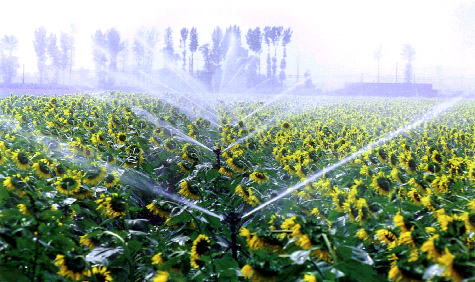 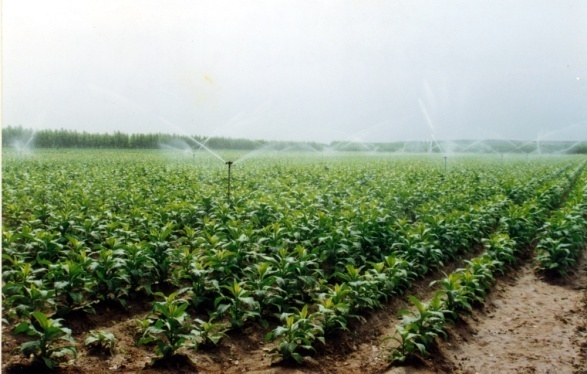 Furrow irrigation
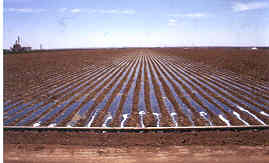 Greenhouse drip irrigation
6. Mulching
It refers to covering the soil surface around plants by 
spreading layers 
organic (straw/leaves, other plant trashes) & 

inorganic mulch (plastic sheets). 

It is one of the simplest but most beneficial ? practices in vegetable production.
If we use organic mulch; 
It must not bear any seed or pathogen,

It should be dry & Recommended thickness (5-10cm) that it can filter rain water
 If it is too thin it does not give effective cover &
if it is too thick water and air is not reached to root.
Mulches have the following importance
Reduces 
Weed growth & 
Erosion &
Need for frequent watering, 
Spread of disease by diminishing the splashing of pathogen containing soil particles on to the plant;

Conserves soil moisture by 
Decreasing evaporation of water from soil &
Improve water infiltration
Increase soil TOC & improve & speed up seedling growth & shorten the growing seasons or promote crop maturity

Keeps fruits and vegetables clean

Add organic mater to the soil on decomposition of organic mulches thus improve the condition of the soil;
 Increases the 
Infiltration of water, water-holding capacity of the soil & provide nutrients and 
Ideal environment for earthworms and other beneficial soil organisms.
7. Fertilizer application

Fertilizers are applied to a field:
To increase the fertility of the soil, 

avoid nutrient deficiency level in the plant and 
then thus attain optimum plant growth and production.
The source of fertilizers for vegetable growers can be 
Inorganic/chemical (immediate and effects are observed soon after application than organic) & 

Organic (farmyard manure, compost, green manuring (when the entire plant is returned to the soil)) fertilizer. 


Read- 
the advantage and disadvantage of organic and inorganic type of fertilizer.
It is impossible to prescribe accurately for all vegetables due to local soil type variation, the following generalizations are useful where specific data are lacking 
The use of well-rotted manure prior to planting is beneficial to most vegetables
Brassica or Cole crops & other vegetable of which the leaf is the edible portion respond well to application of N
N should be applied frequently (split application), but in small quantities to prevent leaching
Root crops; in general respond to high levels of P and K
Grower experience/using programs of successful growers in the area as model 
Based on deficiency symptom, survey & field experiments (soil) & leaf analysis
Methods of fertilizer applications-
Broadcasting, 
Side dressing (especially if the plant is grown in rows),
Rring application (for larger plants such as tomatoes, peppers & garden egg plant ), Foliar &
Fertigation application 

Time of application depends on-
Type of fertilizers ( immobile/less mobile type like P & organic fertilizer can be applied before or at planting times while mobile fertilizer like N is best applied in a split form),  
Growth/development stage (at flowering & fruit setting  & active vegetative stage require high fertilizer) & 
Availability of moisture
Rate of fertilizer to be used depends on:
Soil condition, 
crop type, 
Age of the plant

Type of fertilizer to apply depends on:  
 Soil condition, 
Crop type and 
Season of the year/growing region (RF & Temperature):  
In cold area the natural nitrate-N supply is likely to be low & thus artificial applications are necessary than warm season).
Forms/mode of fertilizer application-
Solid form & liquid form (foliar application & fertigation)

8. Thinning 

It can be done
 In nursery (for transplanted vegetables that are initially grown in nursery) or 

in main filled (for direct sowing vegetables in the field)
9. Protection of Vegetable crops
Understanding crop protection measures for the important diseases, weeds and insect pests are
essential for successful vegetable production 

Insect, disease & weed infestations in vegetable fields can result in heavy losses through 
Reduced yields, lower quality of produce, 
Increased cost of production (materials & equipment needed to control the infestations) and 
As a result may reduce or eliminate any profits from sale of the produce.
A. Insect pest control:
Cultural practices: controlling weeds in nearby fields, burying plant debris, increasing populations of natural enemies of certain pests, sanitation, crop rotation

Insecticides, Legislation/quarantine laws, use of resistant cultivars, mechanical (handpicking, flaming banding), biological (predators, parasites) & Integration methods

The most important weapon in fighting rats and mice is hygiene: remove waste and garbage cover the compost heap with earth etc
B. Disease control- Some common disease 
Damping off of seedlings, caused by Pythium spp. The young plants die shortly after germination. Rotting seeds, roots and stems, especially at the base, are noticeable.

Wilt, caused by bacteria (Pseudomonas spp.) & Fusarium spp. This is sudden wilting and death of the entire plant; in Solanaceae the sheaths turn brown.

Rot (necrosis) of the stem base, caused by Rhizoctonia spp and Sclerotium spp. Plants rot, starting from the stem base & then wilt. It affects Solanaceae, lettuce, cabbage, beans etc.
Eelworms or nematodes (tiny round worms, not visible with the naked eye), of which especially the Meloidogyne types (root-knot nematodes) are very harmful. The plant shows little development, wilting is often seen & very characteristic nodular swellings develop on the roots (root-knots). 

Mildew & powdery mildew on the leaves, especially of Cucurbitaceae; the first causes brown spots on the underside of the leaf (cucumber), the second is visible as white dust on the upper side (local gourds). Both diseases flourish in high humidity.

The fungi Cladosporium and Cercospora can cause brown spots, especially on older leaves.
Methods to control disease (general method)
Good cultural practice- field sanitation, use seeds & cuttings from healthy plants, improve soil drainage, remove &  burn infected plants & plant remains should be buried or put on the compost heap, applying organic manure helps protect the plants especially against root knot nematodes & disinfection of the soil with steam

Chemical means, spraying, dusting  eg Use fungicides- Some fungicides that are less toxic & frequently used in commercial vegetable growing are: Redome, Mancoze, Maneb, Zineb, Benlate and Karathane.
Crop rotation: Vegetables can be arranged into six groups:
 Nightshade family or Solanaceae (tomato, eggplant, red pepper), Gourd family or Cucurbitaceae (cucumber, melon), Legumes (beans, peanut), Cabbage family or Cruciferae (cabbage), leaf vegetables (amaranth, Ceylon spinach), and plants with edible tubers, bulbs or roots (onion, cocoyam). 
Never grow a plant from the same group again on the same bed before having grown at least two crops with plants from different groups. This is a rough guide to the rules

Legislation/quarantine laws, Use of resistant or tolerant cultivars, Biological means predators, parasites & Integration; a combination of methods
C. Weed control
Weeds reduce 20-50% of yields & quality of vegetable crops 
by competing with the crop for water, nutrients, soil oxygen & sunlight;  especially at early  period of vegetables. 

It also interfere/delay harvest operations and can harbor insects & diseases.  

Therefore; all weeds must be controlled.
General control methods
Manual removal, 

Successful land preparation (early cultivation reduces weed damage).

Mechanically (cultivation and slashing)

Chemical treatments (especially for perennial weeds),

Integrated of d/t methods.
10. Other Cultural practices
A. Earthing-up:
It is collecting of the top soil of earth around the base of plants, which gives them more resistance against wind & stimulates the growth of new roots & thus extra plant growth.
In some plants like asparagus and leek earthing-up is done with the objective of blanching a certain part of the plant and thus improving its eating quality & commercial value. 

In potatoes it favors fibrous root development, tuber formation, inhibits greening of tubers & protects them from the attacks of mildew & tuber moth.
Carelessness during earthing up leads to crop losses because:
Damage to the root system, 

Injuries to the plant, or

Development of diseases on the stem of plants.
B. Staking:
If plants are fragile or if they are climbers, stakes can be placed in the ground to support them. 
Many tomato varieties need staking to produce high quality fruits & to avoid the rotting of fruits in contact with the soil. 

Climbers such as namely of the beans Ceylon spinach and bitter guard, pumpkin, Anchote etc develop better when supported by staking & this also makes harvesting easier.

For certain crops, staking allows better aeration, reduces attacks of fungus diseases and ensures better exposure of the foliage to light, thus making for better photosynthesis.
Creation of stakes & support is best 
carried out before sowing or field transplanting of seedlings 
to avoid damage to young plants. 

The shape & the size of the stake vary according to the plants cultivated. 
One method of staking often used for legumes & tomatoes is by the use of groups of 2 or 3 stakes of wood tied together at the top & connected with other groups by a light horizontal cane.
Another type of support is an iron wire stretched horizontally at a suitable height, from which strings are suspended. The stems of the beans or tomatoes are twisted carefully around the strings. 

Another system is the construction of shelf of twigs or bamboo about 20cm above the soil surface. The crop foliage is spread along the shelf as it develops. 

For some cucurbitaceae, however, a firm construction can be made, about 1 to 1.5m high, resembling table.

For some crops individual plants must be tied to a stake, but loosely, to allow room for the stem to grow thicker.
C. Cultivation:
Cultivation/hoeing is 
Breaks the hard crust on the surface of the soil/crumbles the earth a few centimeters below. 

It may be inter or intra row tillage
The best time to cultivate is 
Just as the weeds are breaking through the soil surface b/c 
At this time the roots are small and do not have much hold on the soil.
The purpose of hoeing the soil 
For weed distraction, 
Good aeration, 
To mix OM & cover crop, 
Promote water infiltration & 
Improve soil structure 

Shallow cultivation is preferable to deep cultivation (it may destroy many roots of the vegetables).
11. Harvesting & Postharvest Handling
A. Harvesting
Due to the perishable nature of vegetables, farmers have to be informed about harvesting & postharvest handling practices.

Post harvest loss of perishable product in developing country estimated as 20 to 50% & even in Ethiopia, some perishables have shown up to 80% loss. 
These figures indicate the importance of harvesting & postharvest handling to 
Feed its rapidly growing population and attain some level of food sufficiency and security.
Harvesting is the process of gathering mature crops from the field

Harvest marks the end of the growing period or the growing cycle for a particular crop & the commencement of market preparation. 

Harvesting at proper stage of maturity, method of harvesting & handling operations are 
Crucial aspects which determine 
The shelf life & 
Maintaining of the quality of produce.
The goal harvesting is 
to gather a commodity from the field in manner that preserves quality of the product at a minimum cost.

When and how to harvest are the most important factors that the grower should know in Horticultural crops production.
The following things must be considered when harvesting vegetables:-
I. Proper harvesting time (when to harvest)– 
At proper time of maturity-
For many vegetable crops there are indicators when a vegetable is ready to harvest
The indicators/ indices of maturity are color, size, texture, calendar date & TSS, acid content etc. 
With most of the leaf crops (lettuce, cabbage etc.) are better of harvested slightly immature than slightly over mature.
Head determine maturity of floral vegetables eg. artichoke, broccoli & Cauliflower.

Tomatoes seeds fully developed, gel formation advanced in at least one locule. 

Many of Roots, Tubers & Bulb Vegetables can be harvested when the above ground part of the plant is died 
eg.  Garlic Well filled bulbs, tops dry down, Onion (dry bulbs) when 10-20% of tops fall over
And also harvest the vegetables during the cool part of the morning time is better? & process OR store them as soon as possible after harvest. 

The maturity of the vegetable crop at harvest will affect its marketability and storage life. 

The nutritional content, freshness & flavor that vegetables possess depend on the stage of maturity and the time of day at which they are harvested. 
Overly mature vegetables will be stringy and coarse.
II. Method of harvesting:- the choice of one or other harvest system depends on the type of crop, destination/aim and acreage to be harvested
Hand harvesting- 
Used for 
high value crops that are easily damaged, 
virtually all leaf vegetables, 
majority of the vegetable crops grown for fresh market  & 
all floral vegetables, 
crops grown on a small scale or for home use are usually harvested by hand.
In Ethiopia, harvesting of vegetables is generally done by hand, by people who are not aware of the principles upon which the best harvesting dates should be determined. 
This factor adds to post-harvest losses. 

The advantage of hand-harvesting- can accurately select for maturity, allowing for accurate grading & multiple harvest & minimum physical damage.

The disadvantage of hand-harvesting-  Labor supply can be a problem for framers
Regardless of these problems, quality is so important in vegetable production that hand harvesting is still the predominant method of harvest.

Mechanized (machine) harvesting- 
For crops 
not easily damage during harvesting and 
those vegetables used for processing purpose & 
crops grown on a large scale are
 mainly harvested mechanically. 

The advantages of mechanical harvesting-  rapid method, reduce labor cost
The disadvantage of mechanical harvesting- 
Great expense of the equipment,
Inability to do multiple harvest, 
Damage may be happen to crops. 
An increase in the incidence of damage to the harvested vegetable is a disadvantage for products intended for fresh market.

However, for some crops; roots, tubers, and bulb vegetables e.g. Onions, potatoes, carrots and others-
It is possible to use a combination of both methods of harvesting. 
In such cases, the mechanical loosening of soil facilitates hand harvesting.
B. Postharvest Handling
It includes all of the actions taken immediately following harvest (removing the crop) from the field like
Cooling, 
Sorting, 
Cleaning, 
Packing-
Up to the point of further on farm processing or shipping to the wholesale or consumer market.
The most important goals of post-harvest handling are
Keeping the product cool, 
to avoid moisture loss and 
slow down undesirable chemical changes, and 
avoiding physical damage such as bruising, to delay spoilage. 

Sanitation is also an important factor to reduce the possibility of pathogens that could be carried by fresh produce, for example, as residue from contaminated washing water.
The following are some postharvest handling practices done on vegetables crops after harvest: 
a. Curing
is the process of becoming hard or solid, to heal open wounds; especially for root and tuber crops eg. potato, yam

It is accomplished by holding/ exposing the produce at high temperature & high relative humidity for several days 

Curing, when used for onions, and garlic it refers to allowing the external layers of skin and neck tissue to dry out prior to handling and storage.
It helps to evaporate excess moisture from the produce, develop a waxy layer on the product & reduce the danger of microbial attack & resultant rot. 
Thus this treatment enhances the shelf and storage life of the vegetables. 

Recommended TOC & RH conditions for curing
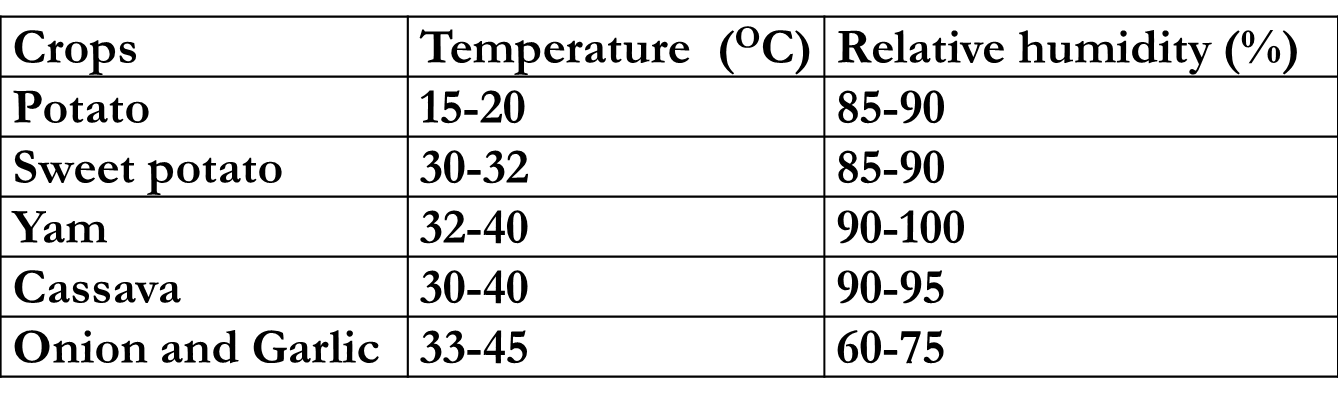 Source: - Simson and Straus, 2010
B. Cleaning and Washing
Some types of produce can be washed, brushed, or cleaned with a soft cloth. 

Cleaning produce by hand-polishing or machine- brushing can remove light soil or dust  from produce especially fruit. 

Washing with clean water  is required to clean produce which has acquired latex stains from injuries caused during harvesting. 

Hypochlorites or chlorine gas may be added to washing water used for commercial treatment of some products.
If it is necessary to wash produce, a fungicide should normally be applied immediately afterwards. 
When washing is not to be followed by fungicide treatment, the washed produce should be spread out in a single layer on raised racks of mesh or slats, in the shade but exposed to good ventilation to aid rapid drying.


c. Waxing:
The application of wax are used to enhance appearance and limit water loss from produce & pest and disease attack.
d. Packing  of sorted  & gradated  produce
Sorting: A preliminary sorting of produce should remove unmarketable pieces and foreign matter (plant debris, soil or stones) before the produce passes on to further operations. 

Grading- grouping the produce on the basis of some standards eg size, weight, color, internal quality etc..

Packaging- packing of graded vegetable in container/plastic or others for safe transportation etc..Products should be assembled in convenient units after the handling operations.
e. Transportation- 
With air, car etc; 
Avoid damage during transportation & transport with appropriate environment is important to reduce decay of the produce

Storage 
Vegetables contain high moisture content and nutrients. 

Due to this, fresh produces under go faster changes in terms of their physiology, biochemistry, microbiology during ripening, storage and transportation.
Resulting from these characteristics the respiration rate of fruits and vegetables high if stored at high temperature. 

Therefore; storage is keeping of fresh produce under controlled conditions like TOC, RH and gas composition. 

Its aim is to reduce storage TOC, increase RH & carbon dioxide concentration & hence reduce respiration rate which leads to shelf life improvement. 

Technologies used for storage of fruits and vegetables include: controlled atmosphere storage & cold storage.
Recommended TOC & RH for some vegetables and the approximate storage life under these conditions
Source: - Simson and Straus, 2010
Summary 

What do you understand; are growing of vegetables need care or not, are easy or not 


Thank You